ΔΗΜΟΤΙΚΟ ΒΡΕΦΟΚΟΜΕΙΟ ΠΑΤΡΩΝ
1
2014-2018
Υποδομές & Έργο, όλα για τα παιδιά.
Πάτρα, Δεκέμβριος 2018
Το Βρεφοκομείο 1972
2
Το Βρεφοκομείο 2018
3
Υποδομές & Έργο, όλα για τα παιδιά2014  σελ.1/2
4
Οκτώβριος, ανάληψη καθηκόντων νέου Δ.Σ.

Τι συναντήσαμε:
5 Βρεφικά τμήματα, 3 προνηπιακά
5 μόνιμοι υπάλληλοι και 21 με αναθέσεις έργου
Εμπόδια με πληρωμές συμβασιούχων από Ελεγκτικό
Υποδομές & Έργο, όλα για τα παιδιά2014  σελ.2/2
5
Τι αλλάξαμε:
Πληρωμή συμβασιούχων και έναρξη διαδικασιών για νόμιμες προσλήψεις την επόμενη χρονιά
Συμμετοχή στο πρόγραμμα ΕΣΠΑ «Εναρμόνιση οικογενειακής & επαγγελματικής ζωής, 2014-2020»
Αύξηση δυναμικότητας από 162 παιδιά σε 190
Απαλλαγή οικονομικής εισφοράς μέχρι 25.000 € οικ.εισόδημα
Υποδομές & Έργο, όλα για τα παιδιά2015  σελ.1/8
6
Εξοπλισμός Διοικητικού με:
Υπολογιστές
Εκτυπωτές
Εγκατάσταση προγραμμάτων οικονομικής διαχείρισης, μισθοδοσίας, πρωτοκόλλου
Οργάνωση αρχείου (δημιουργία κ τήρηση φακέλων)
25 εργαζόμενοι ΟΑΕΔ από Σεπτέμβριο - Αύγουστο
Προκήρυξη 27 θέσεων εργασίας μέσω ΕΣΠΑ
20 άτομα Παιδαγωγικό προσωπικό
2 άτομα στελέχωση Διοικητικού
2 άτομα στελέχωση κουζίνας
3 άτομα Βοηθητικό προσωπικό
Υποδομές & Έργο, όλα για τα παιδιά2015  σελ.2/8
7
Τον Αύγουστο εργασίες ελαιοχρωματισμού (εσωτερικοί, εξωτερικοί χώροι) κεντρικού κτιρίου

Εξοπλισμός αιθουσών με παιδικές βιβλιοθήκες, τραπέζια, καρέκλες, μοκέτες κτλ.

Γενική ανακαίνιση του κτιρίου στην Παπαδιαμαντοπούλου (εσωτερικοί κ εξωτερικοί χώροι)
Δημιουργία προαύλιου χώρου, παιδικής χαράς και            2 αιθουσών
Εικόνα 1: Εργασίες εξωτερικού χώρου
8
Εφαρμογή χλοοτάπητα στον προαύλιο χώρο
Εικόνα 2: Εργασίες εξωτερικού χώρου
9
Στρώσιμο με ψιλό χαλίκι για παιδική χαρά
Εικόνα 3: Εσωτερικός χώρος
10
Αίθουσα παιδιών
Εικόνα 4: Εξώπορτα κτιρίου
11
Έτοιμο για λειτουργία αρχές Δεκέμβρη
Υποδομές & Έργο, όλα για τα παιδιά2015  σελ.7/8
12
Παράδοση κτιρίου τέλη Νοεμβρίου

Κανονική λειτουργία από αρχές Δεκεμβρίου

Εγγραφή 50 επιπλέον παιδιών
Αύξηση δυναμικότητας σε 240 παιδιά
Αύξηση τμημάτων  σε 5 βρεφικά & 5 προνηπιακά
Υποδομές & Έργο, όλα για τα παιδιά2016  σελ.1/2
13
Πρόσληψη προσωπικού μέσω ΕΣΠΑ, 27  ατόμων, αρχές του έτους
20 άτομα Παιδαγωγικό προσωπικό
2 άτομα στελέχωση Διοικητικού
2 άτομα στελέχωση κουζίνας
3 άτομα Βοηθητικό προσωπικό
Αύξηση δυναμικότητας σε 254 παιδιά
Εγκατάσταση συστήματος πυρανίχνευσης και πυρασφάλειας στο κεντρικό κτίριο
Διαμόρφωση προαύλιου χώρου στο κεντρικό κτίριο
Εξοπλισμός με νέα όργανα παιδικής χαράς
Εικόνα 5: Προαύλιος χώρος
14
Διαμόρφωση με νέα όργανα παιδικής χαρά
Υποδομές & Έργο, όλα για τα παιδιά2017  σελ.1/3
15
Δημιουργία ενός βρεφικού τμήματος
Αύξηση τμημάτων σε 11

 Προμήθεια εξοπλισμού για αίθουσες (καθίσματα, βιβλιοθήκες, μοκέτες κτλ.)

Αλλαγή πορτών και παραθύρων στο κτίριο της Παπαδιαμαντοπούλου με κουφώματα αλουμινίου
Εικόνα 6: Εξώπορτα
16
Εξώπορτα κτιρίου Παπαδιαμαντοπούλου, με πλακέτα του προγράμματος ΕΣΠΑ
Εικόνα 7: Παράθυρα
17
Εξωτερικά παράθυρα του κτιρίου στη Παπαδιαμαντοπούλου
Υποδομές & Έργο, όλα για τα παιδιά2018  σελ.1/3
18
Εφαρμογή του νέου κανονισμού λειτουργίας στα πρότυπα του κράτους, σύμφωνα με το ΠΔ 99/17
Μείωση αριθμού βρεφών ανά αίθουσα
Διαμόρφωση βρεφικών τμημάτων (ξεχωριστός χώρος απασχόλησης  κ ύπνου)
Δημιουργία μπάνιων κ.α.
Καταμερισμός μεγάλων αιθουσών σε 2 αίθουσες
Διαμόρφωση τμημάτων σε 9 βρεφικά και 4 προνηπιακά
Δυναμικότητα, σύμφωνα με τα νέα πρότυπα, στα 230 παιδιά
Προμήθειες επίπλων για αίθουσες
Ελαιοχρωματισμοί εσωτερικών εξωτερικών χώρων
Αλλαγή εξωτερικών πορτών με κουφώματα αλουμινίου
Εικόνα 8: Βάψιμο πρόσοψης κτιρίου
19
Εργασίες ελαιοχρωματισμών εξωτερικού χώρου
Εικόνα 9: Εξωτερικές πόρτες αλουμινίου
20
Εξωτερικές πόρτες σε χρώμα και αίσθηση των προηγούμενων
Το έργο συνεχίζεται…
21
Ευχαριστούμε!
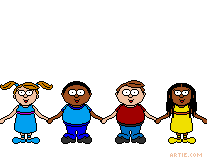